Massachusetts Electric Vehicle Incentive Program (MassEVIP)
Sejal P. Shah
MassDEP

OCOTBER 2, 2017
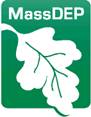 WHY EVs?
2
Price volatility of gasoline -- How long do you think gas prices will stay low? 
Over the lifetime of an EV, an owner can save thousands of dollars in fuel and maintenance costs.
EVs not only decrease greenhouse gas (GHG) emissions but also significantly reduce smog forming emissions.
Same performance as a conventional ICE (Internal Combustion Engine) vehicle.
MassEVIP
3
TWO SEPARATE PROGRAMS
MassEVIP: Fleets
MassEVIP: Workplace Charging Program
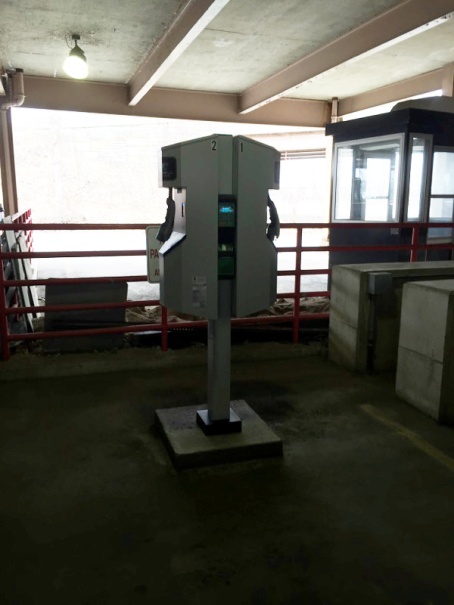 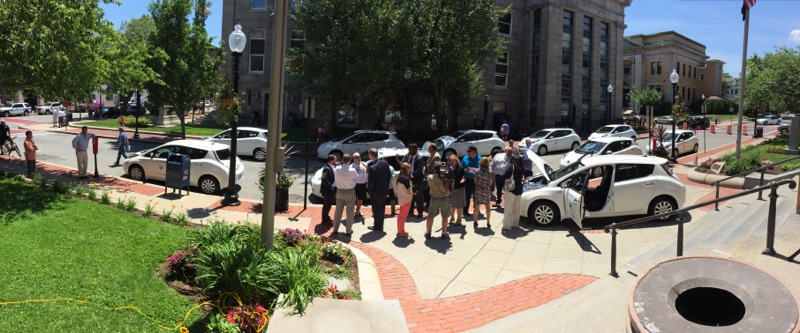 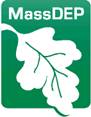 [Speaker Notes: Covering only MassEVIP Fleets today]
MassEVIP: Fleets
4
Launched on Earth Day 2013 
$2.67 million in funding
Open to municipalities, public universities and colleges and state fleet
Financial assistance up to $15,000 for the installation of Level 2 dual port charging station
MassEVIP: Fleets – Vehicle Incentives
5
$5,000 acquire* Plug-in
 Hybrid Vehicle (PHEVs)
$7,500 acquire* Battery Electric Vehicle (BEV)
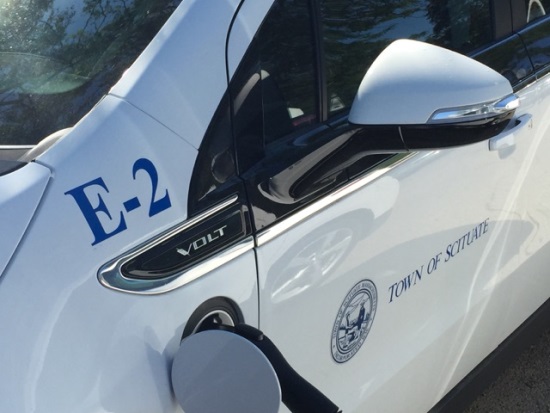 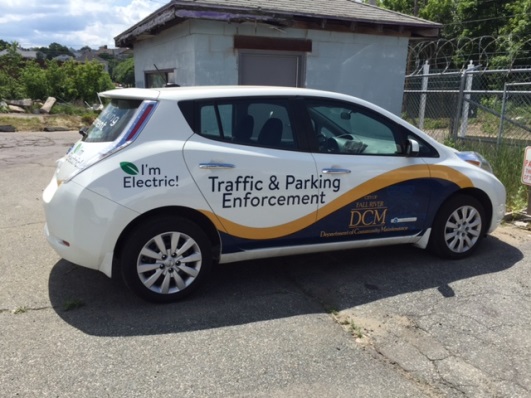 *Acquire = Purchase or Lease
Scituate – Chevy Volts (2)
Fall River – Nissan Leaf (4)
$750 to purchase Zero Emission Motorcycle (ZEM)
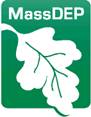 Charging Stations
6
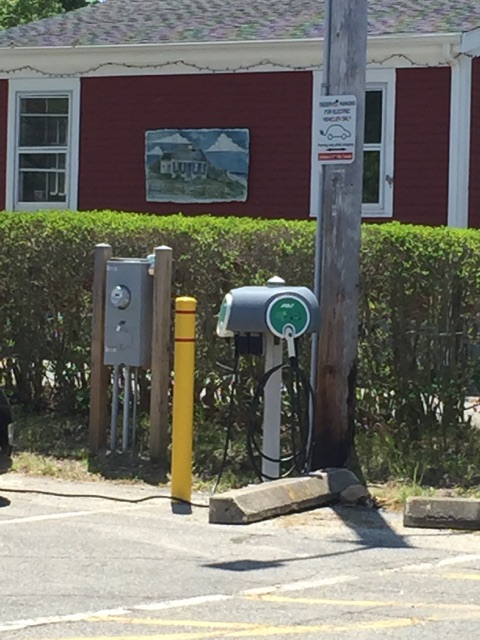 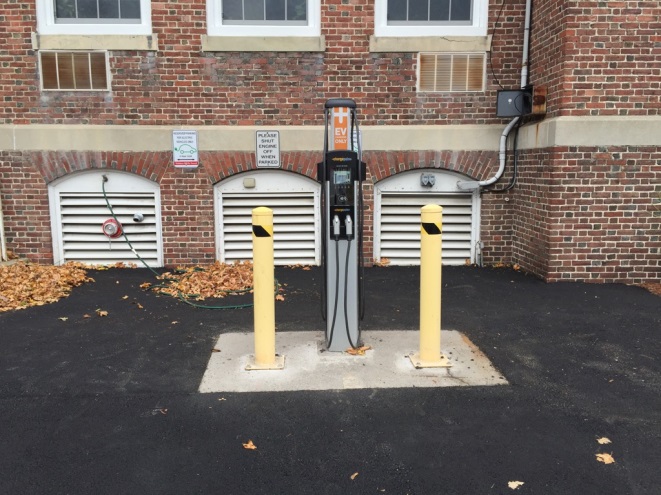 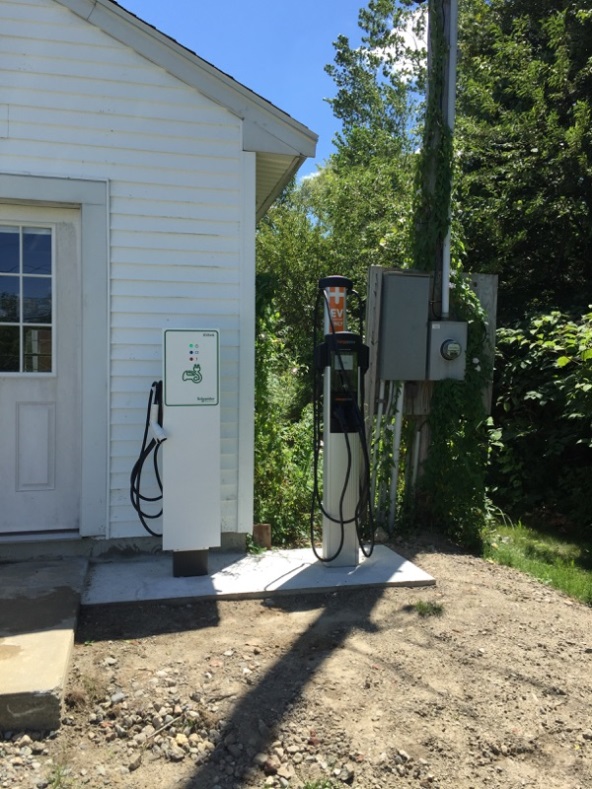 Chelmsford
Barnstable
Brockton
Where are the charging stations?
7
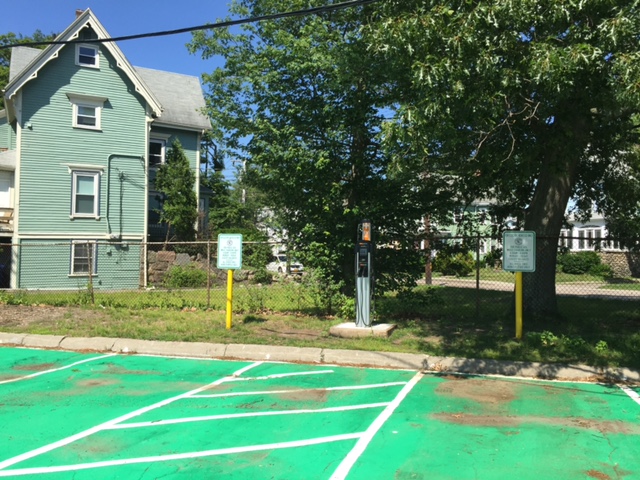 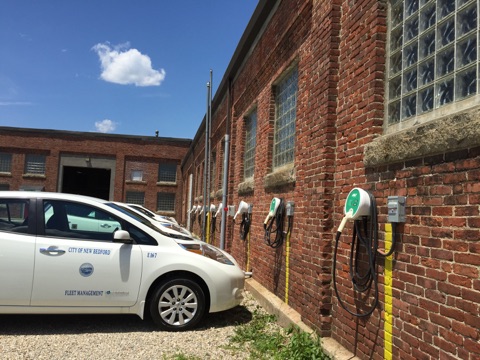 Level 2 at Braintree Town Hall
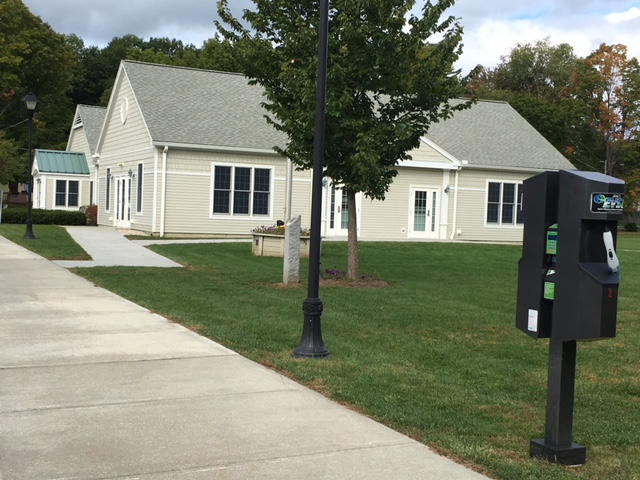 Level 2 New Bedford  DPW Yard
To find Electric vehicle charging stations in Mass go to: http://www.afdc.energy.gov/
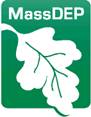 Level 2 at Dalton Senior Center
MassEVIP Fleets Awards
8
86 entities with 121 applications
$2.6 million in incentive funding
267 EVs: 211 BEVs, 55 PHEVs, 1 ZEM
92 Level 2 dual-port charging stations
~90% Projects Completed
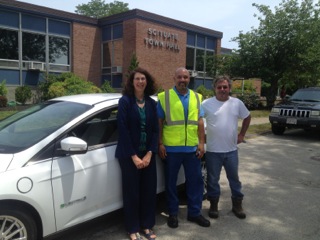 Town of Scituate – Ford Focus BEV
[Speaker Notes: 226 EVs Acquired, 70 Charging Stations Installed and Operational,]
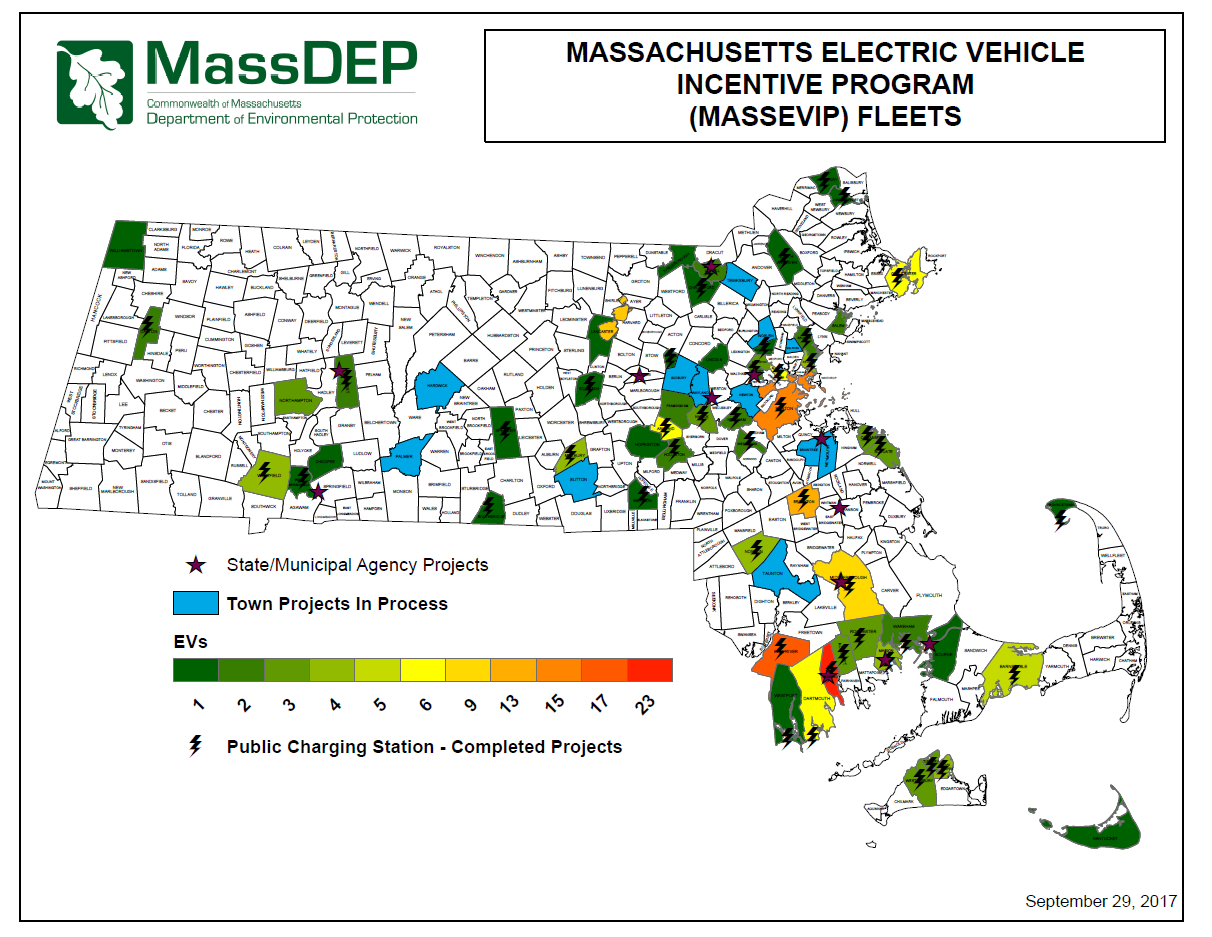 9
AFDC Public Charging as of 9/29/2017
10
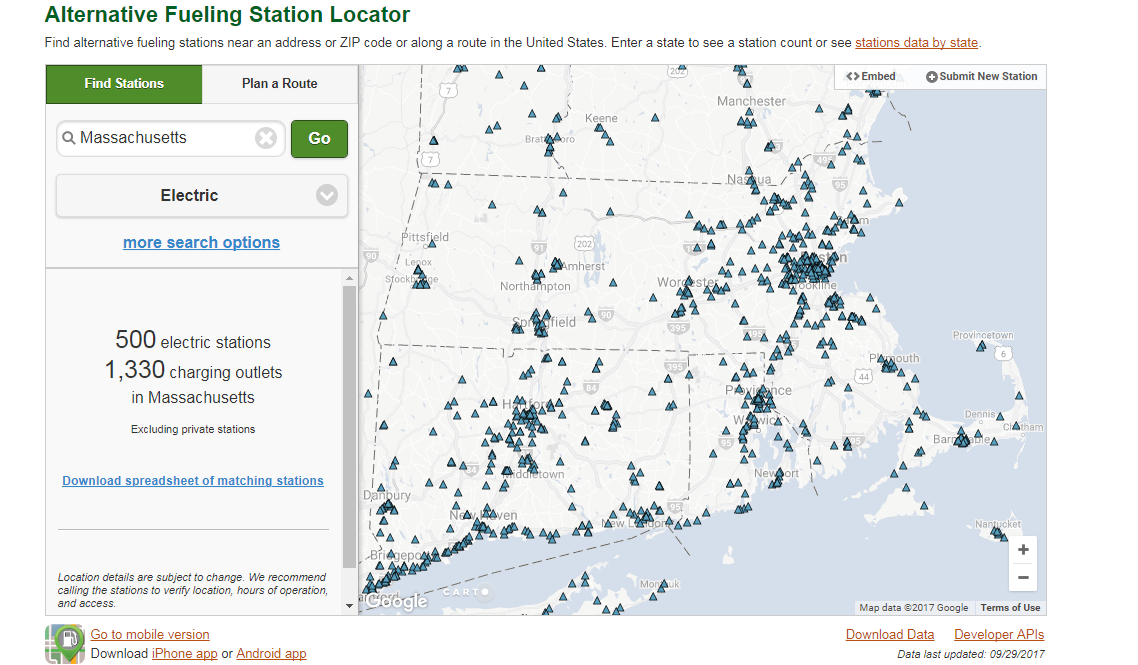 MassEVIP
11
TWO SEPARATE PROGRAMS
MassEVIP: Fleets
MassEVIP: Workplace Charging Program
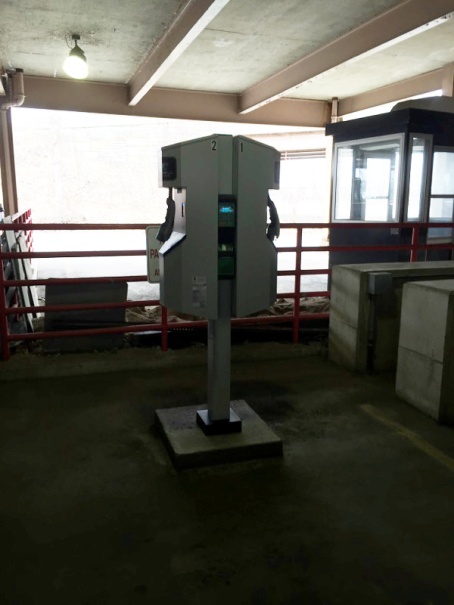 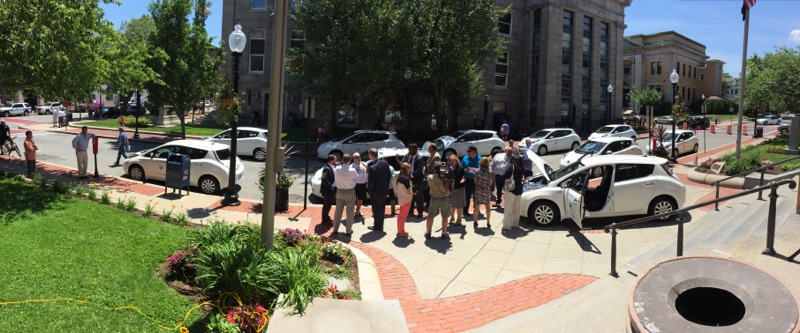 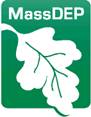 [Speaker Notes: Covering only MassEVIP Fleets today]
MassEVIP: Workplace Charging Program
12
Launched in June 2014 

Goal to stimulate the adoption of EV charging stations at workplaces throughout the Commonwealth

Provides 50% of hardware cost for electric vehicle charging station Level 1 or Level 2 up to $25,000 per site
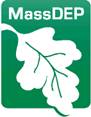 MassEVIP: Workplace Charging Program
13
Eligibility
Employer with 15 or More Employees in a Non-Residential Place of Business
Employer Provides Remaining 50% of hardware cost
Employer Provides full installation cost
Employer Demonstrates adequate power supply (or intent to upgrade power supply). 
Employer commits to using the charging station(s) in the Commonwealth for 36 months
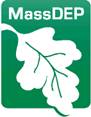 MassEVIP: Workplace Charging Program
14
232 employers have requested:
$1.55 million in incentives 
542 charging stations 
266 Separate Street Addresses
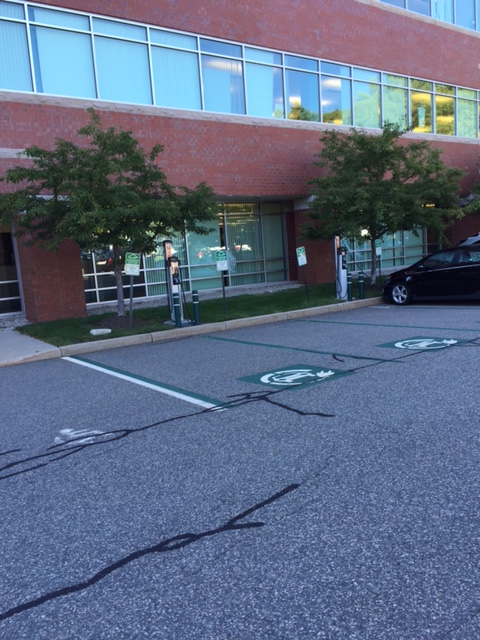 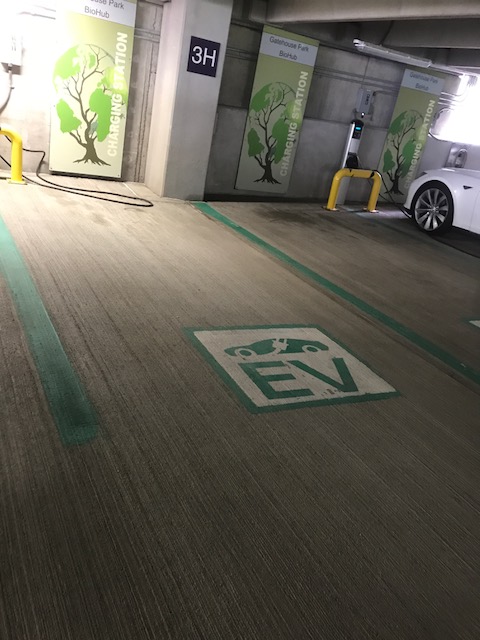 87% Projects Completed
[Speaker Notes: So far -- 435 units, 702 ports, 213 separate street addresses
Projects to be completed by December of 2017.]
MassEVIP: Workplace Charging Program
15
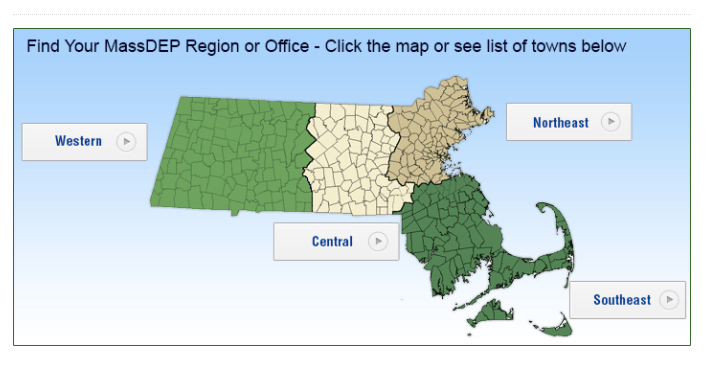 MassEVIP: Workplace Charging Program -- Application Process
16
Application period: FIRST COME FIRST SERVED
Complete  and submit to MassDEP an Application Form
Form and instructions found at: 
Workplace Charging: http://www.mass.gov/eea/agencies/massdep/air/grants/workplace-charging.html
Applications are reviewed 
MassDEP will issue a Grant Approval within 30 days of receipt of the application
Entity must sign an End-User Agreement
Upon receipt of the signed End-User Agreement by MassDEP, entity has 180 days to acquire and install charging station
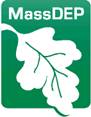 Contact Information and Webpage
17
Massachusetts Electric Vehicle Incentive Program web site:
www.mass.gov/eea/agencies/massdep/air/grants/massevip.html






For information on the MASSEVIP programs contact:

Ms. Sejal Shah
Sejal.shah@state.ma.us
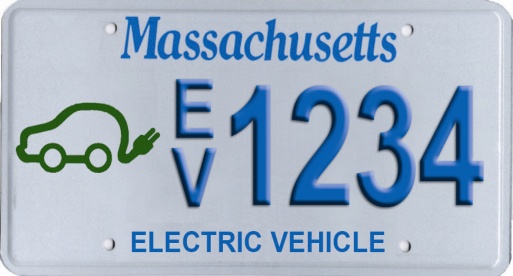 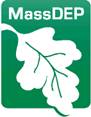